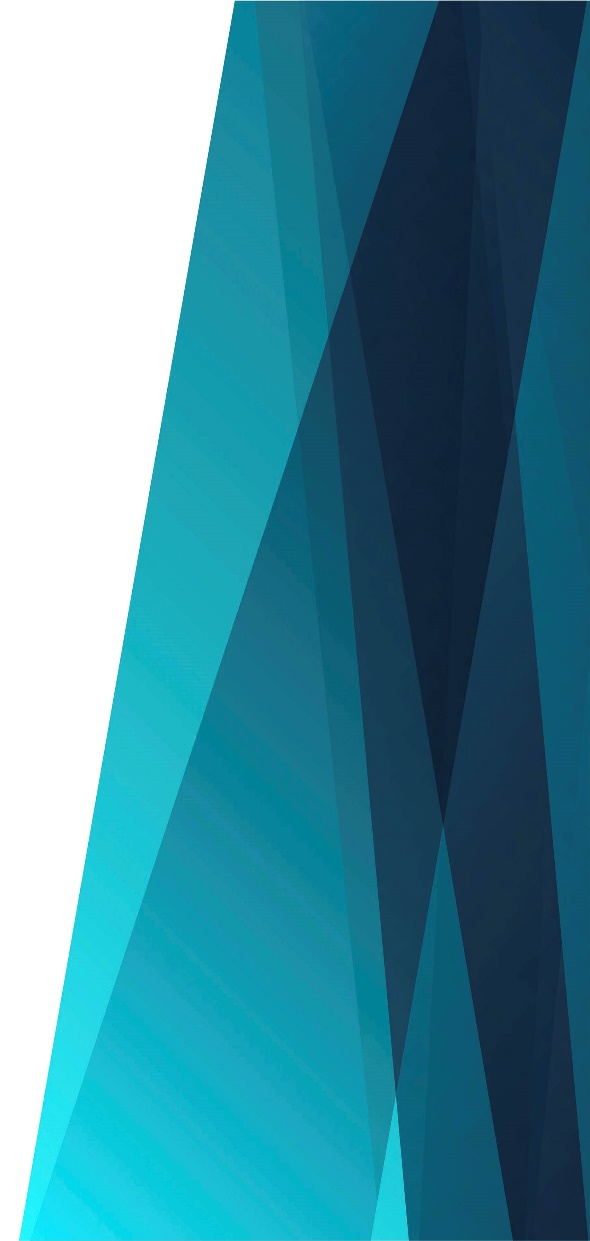 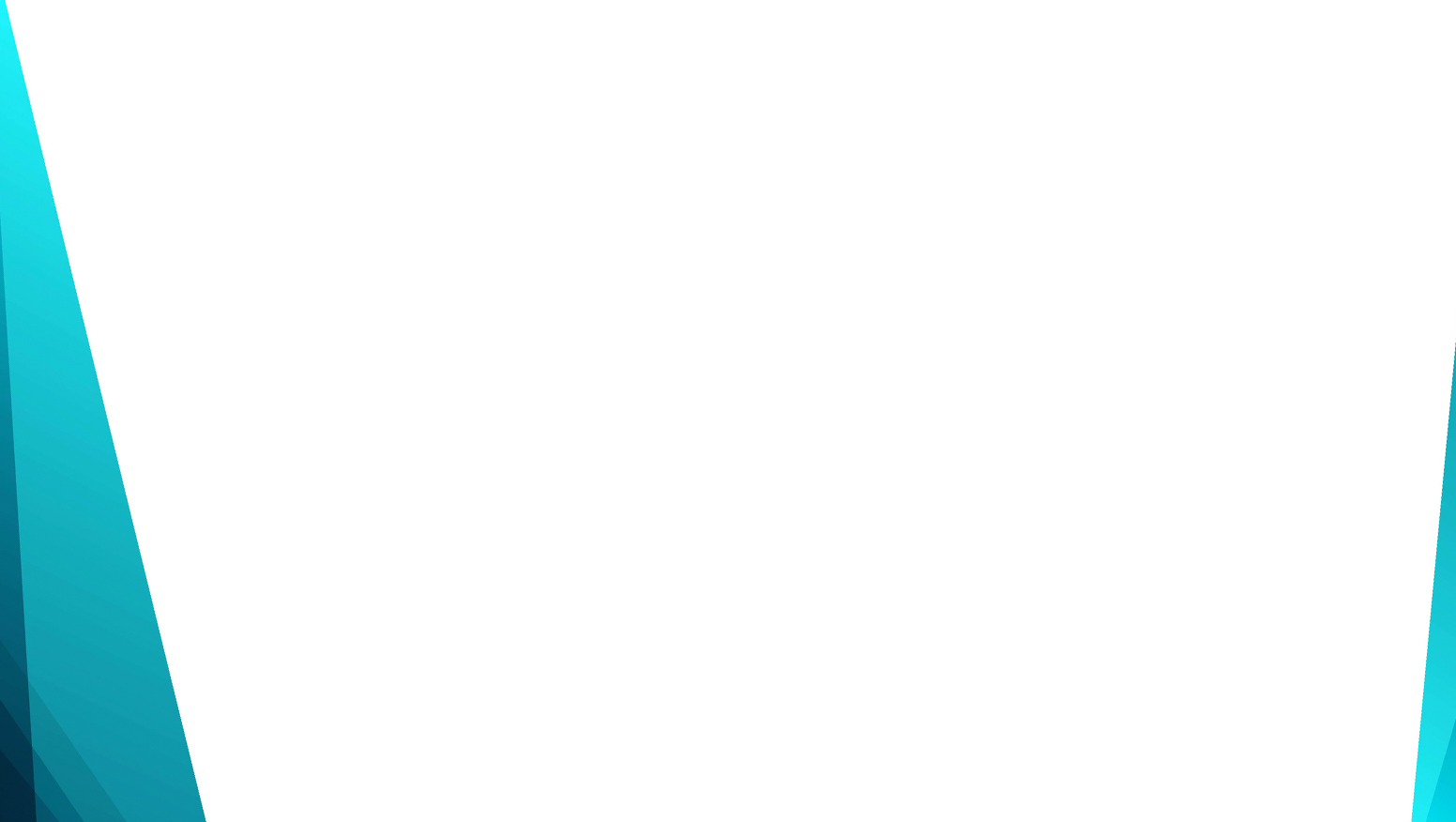 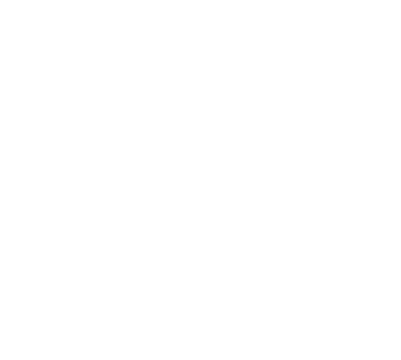 Заходит солнце
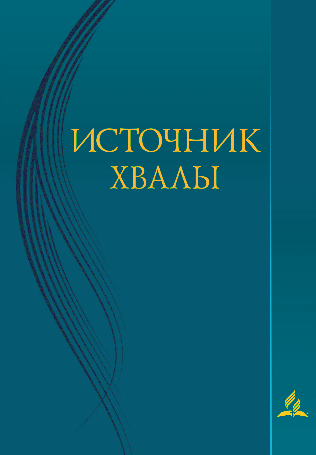 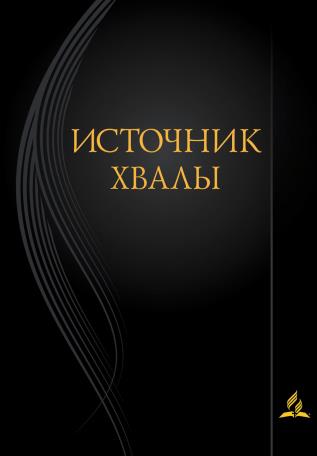 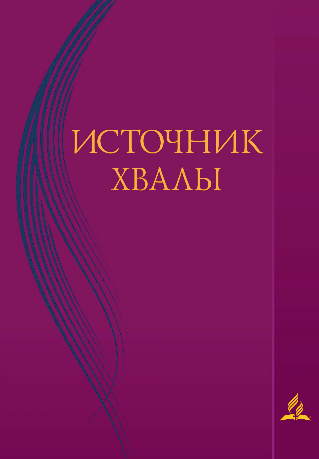 Заходит солнце, 
Труд окончен,
И позади часы тревог.
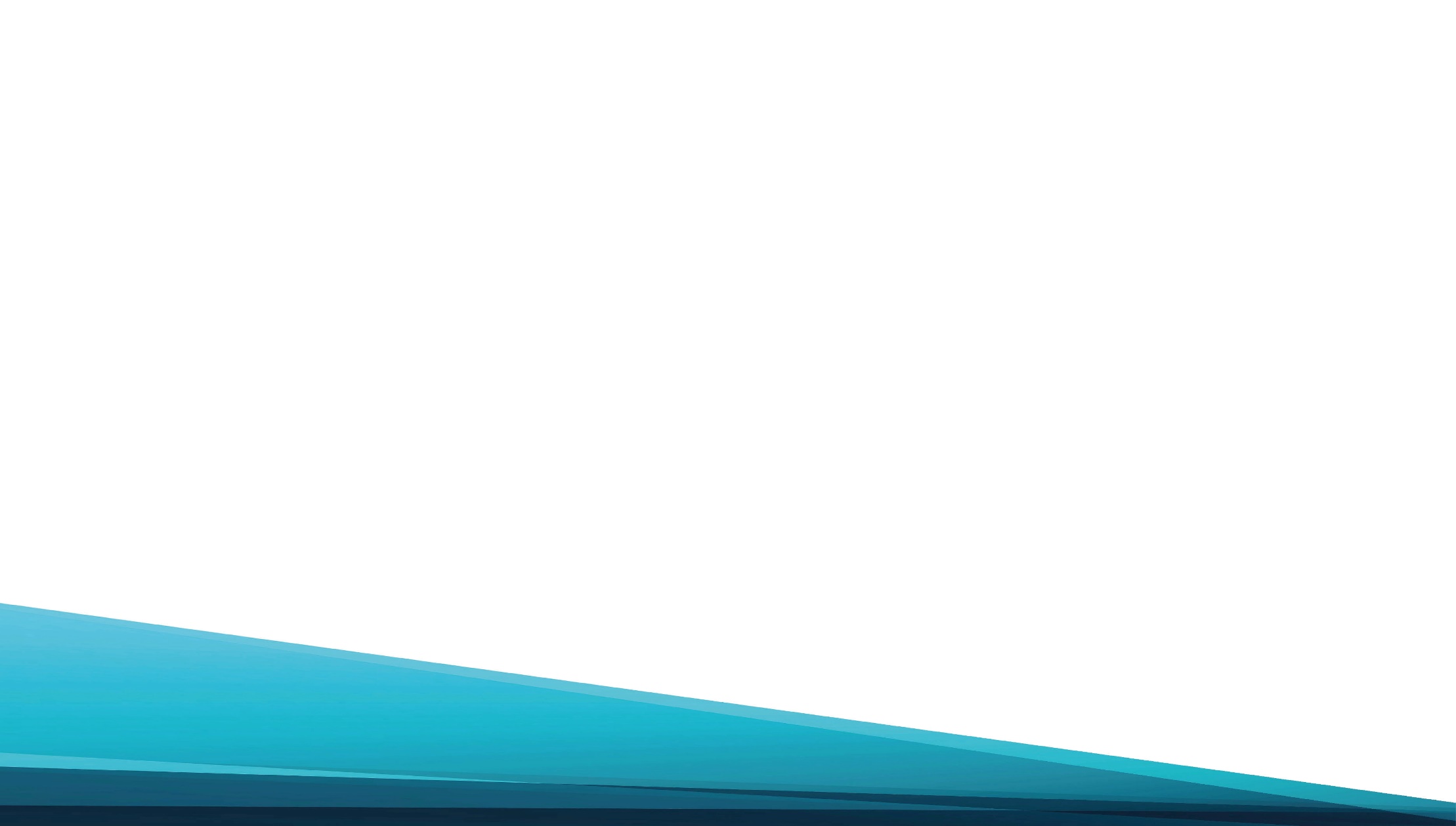 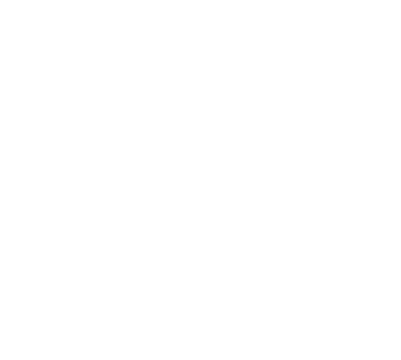 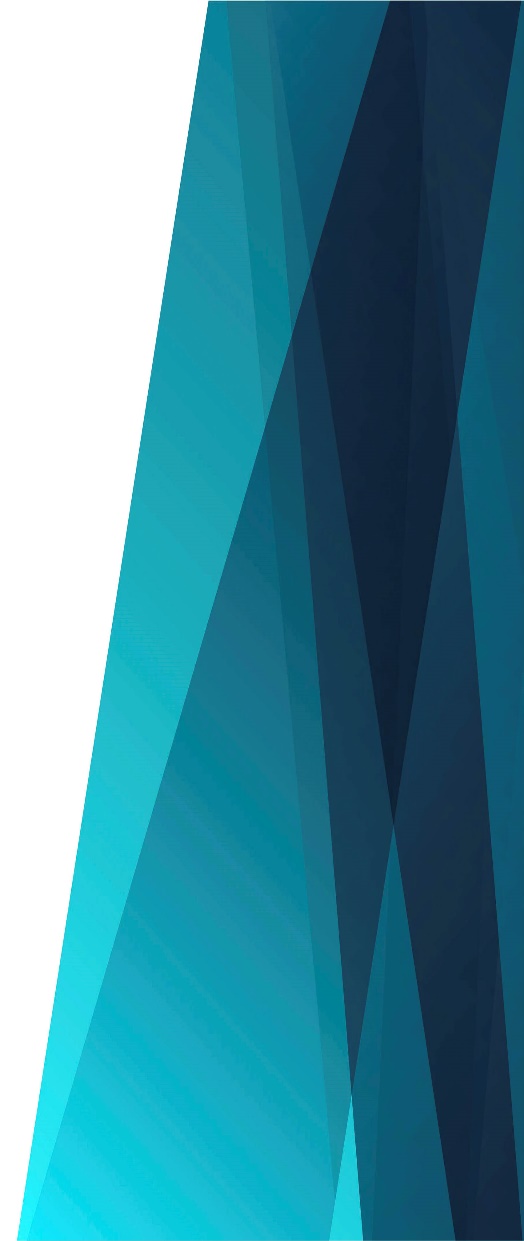 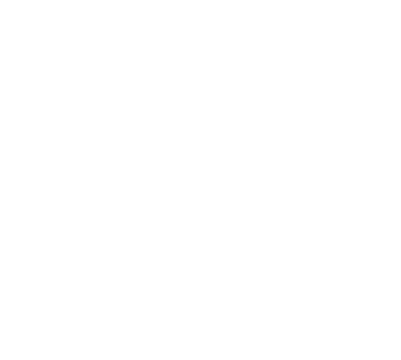 Святой покой 
На землю послан – 
Субботний день Нам дарит Бог.
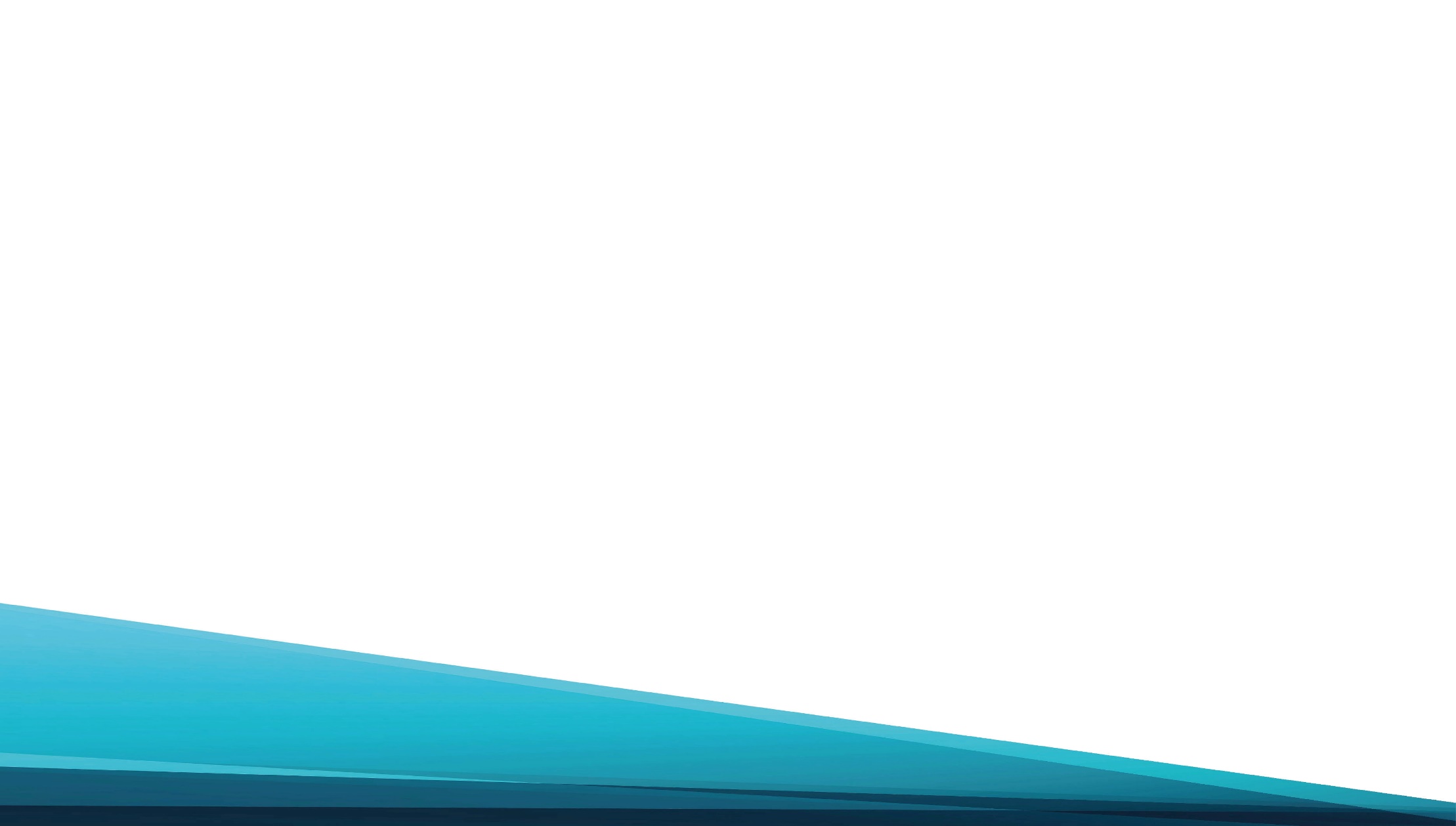 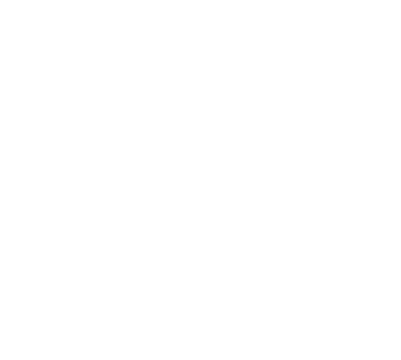 Припев:
Небеса поют славу Божию,
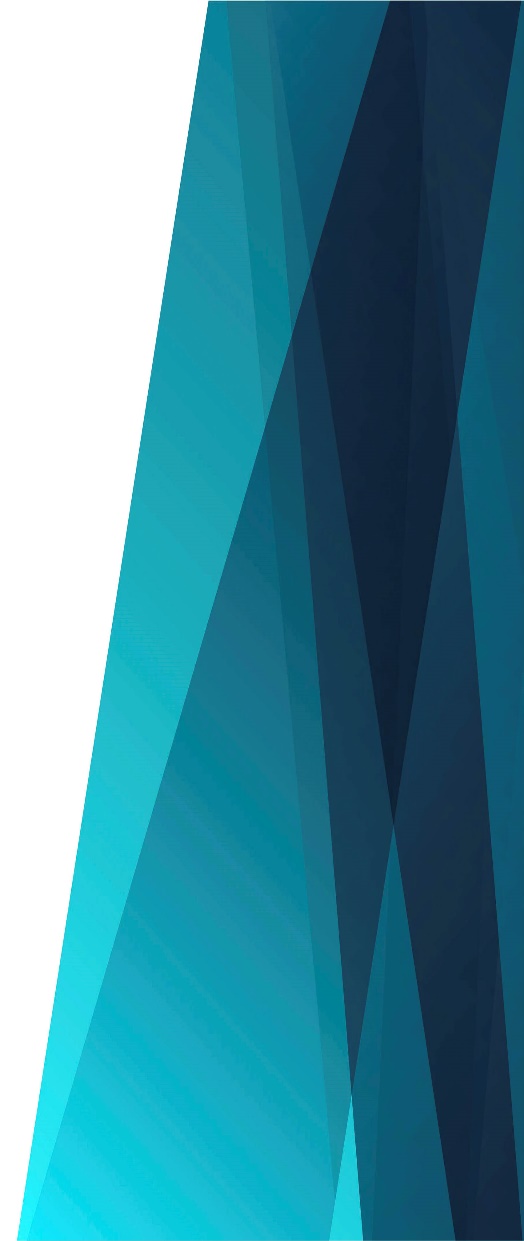 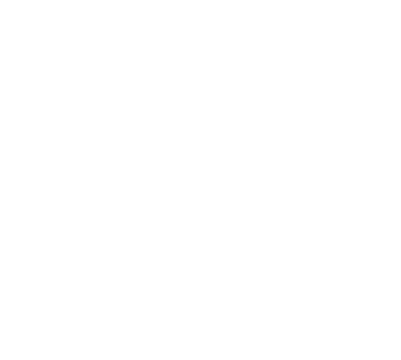 Чтут закон Отца – Славит мир Творца.
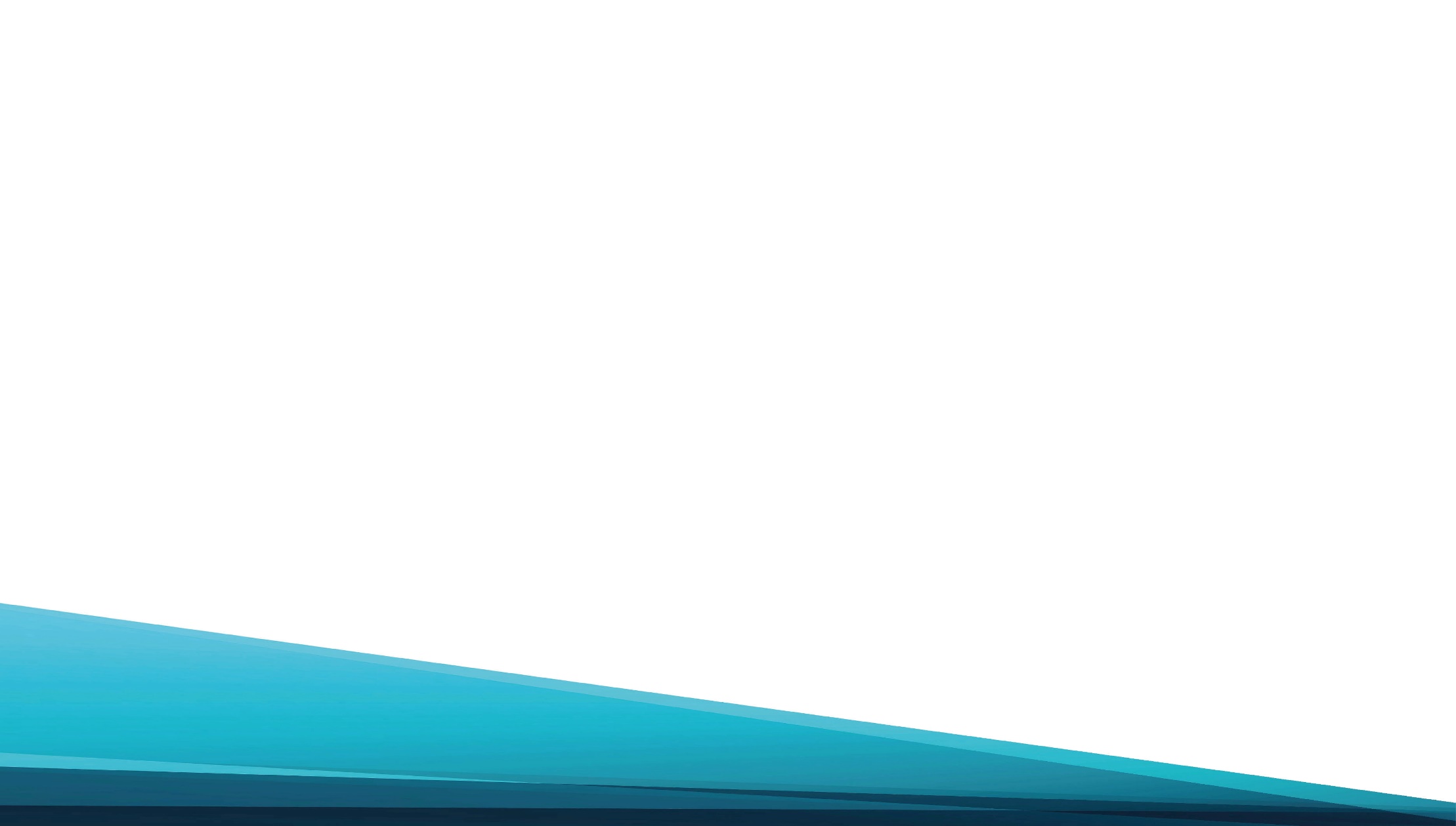 Заходит солнце,
И в молитве, 
Благоговейной 
И живой,
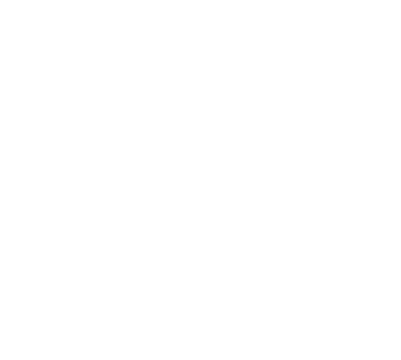 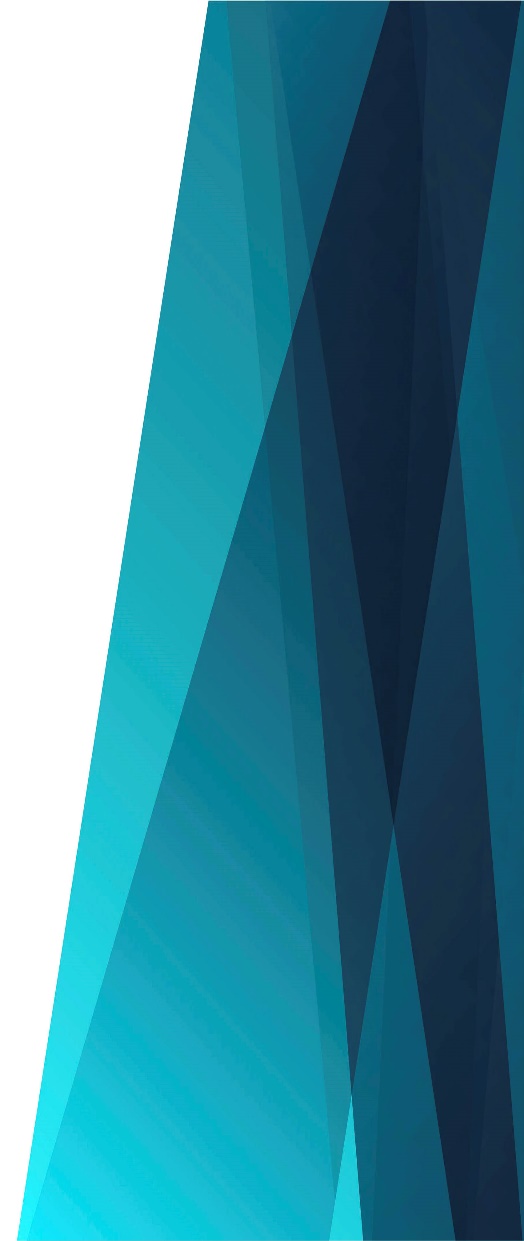 Народ, Спасённый 
В трудной Битве,
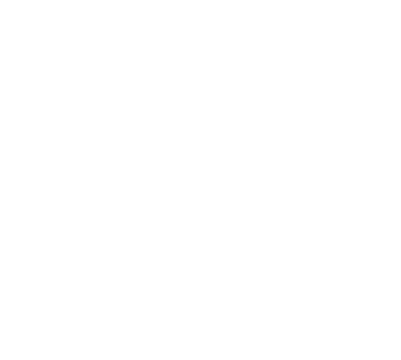 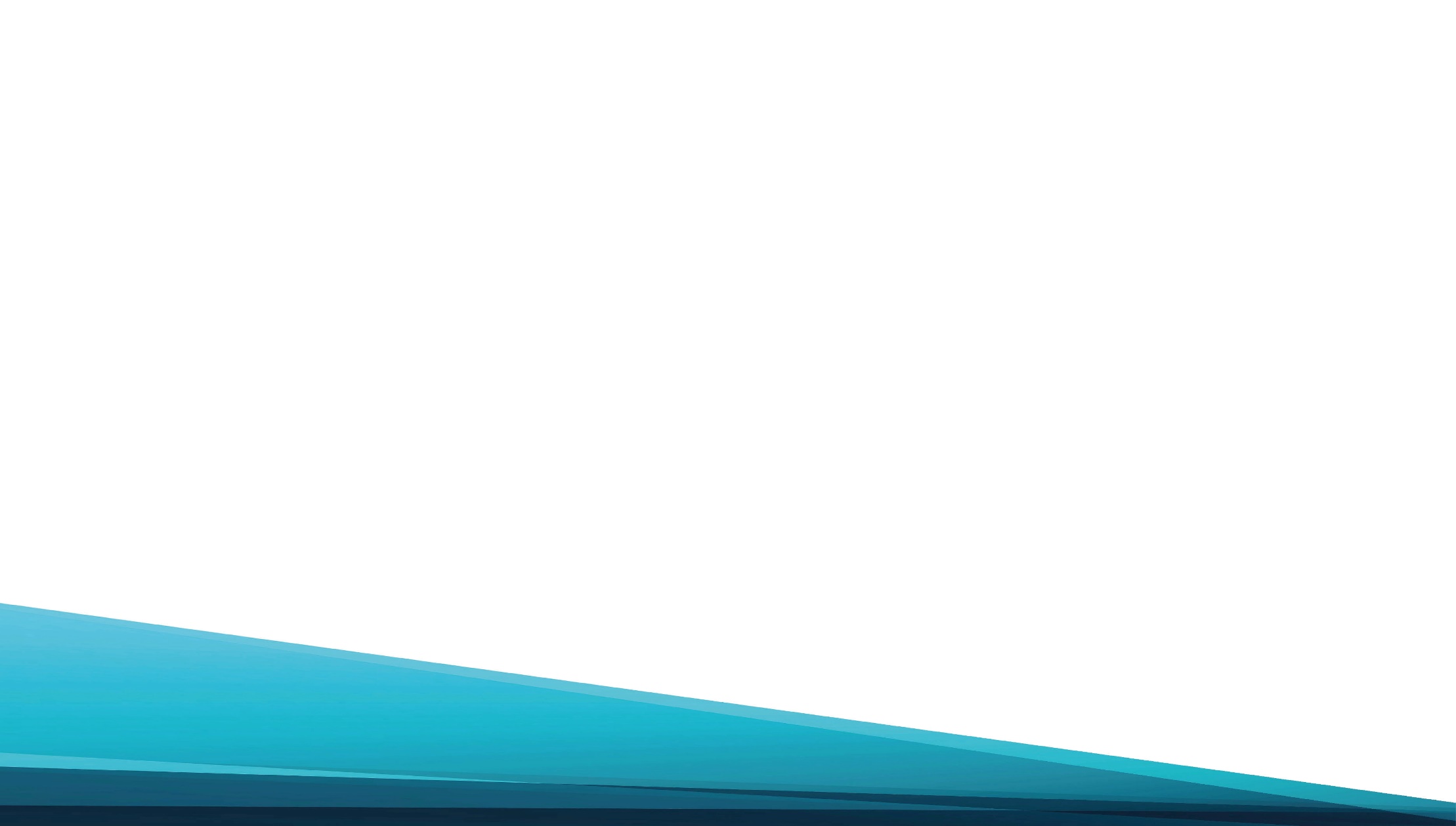 Склонился низко Пред Тобой.
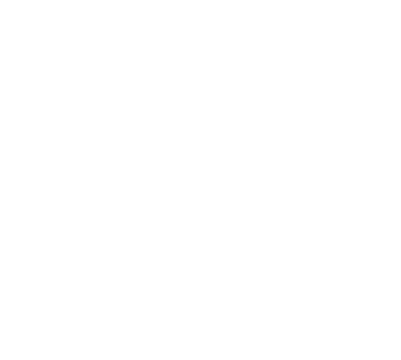 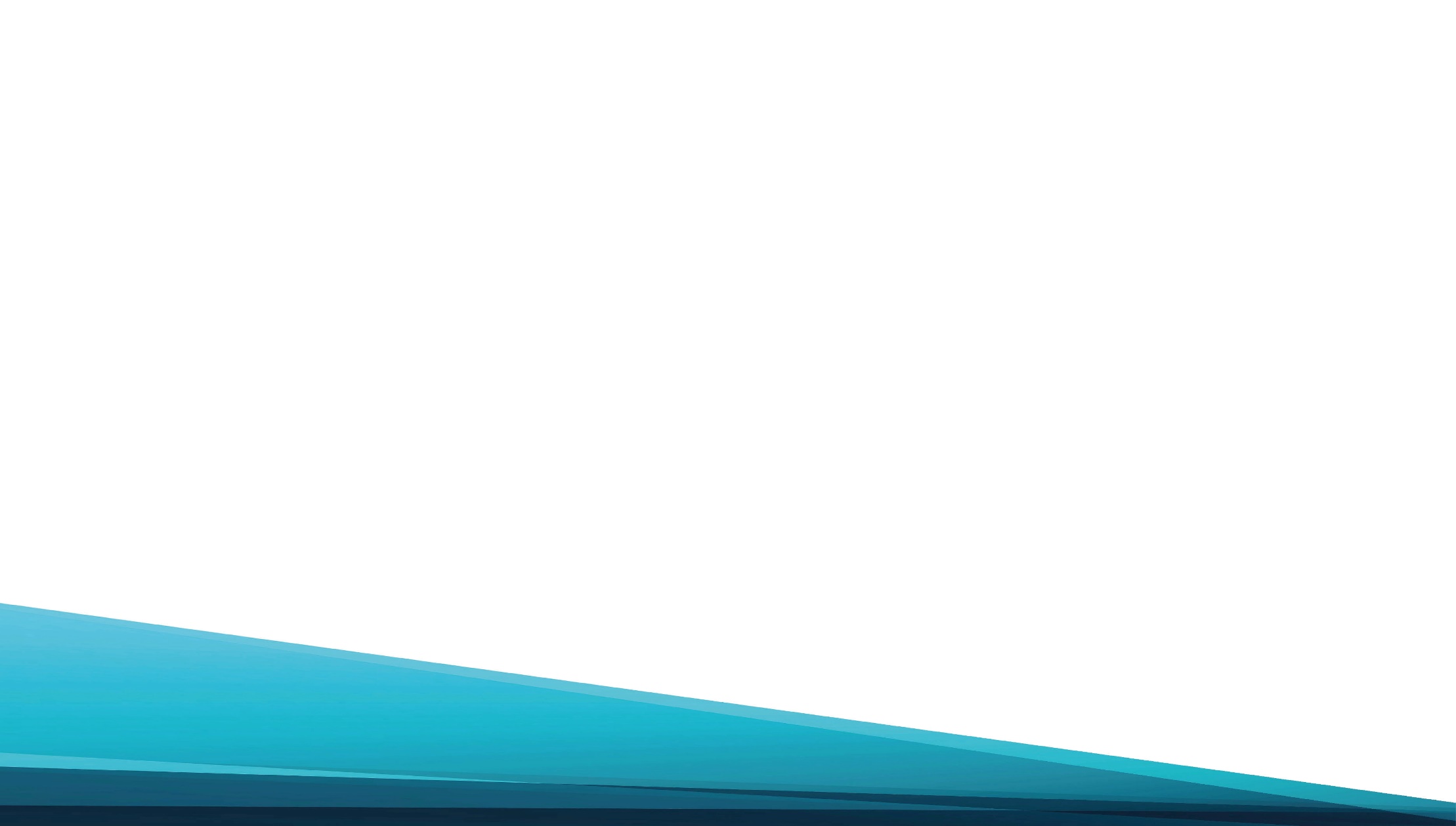 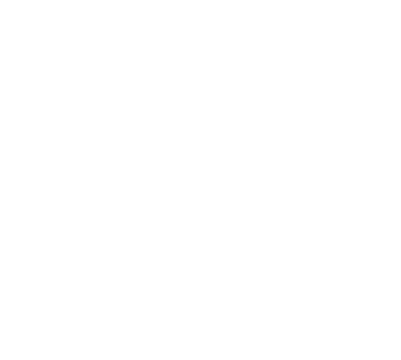 Припев:
Небеса поют славу Божию,
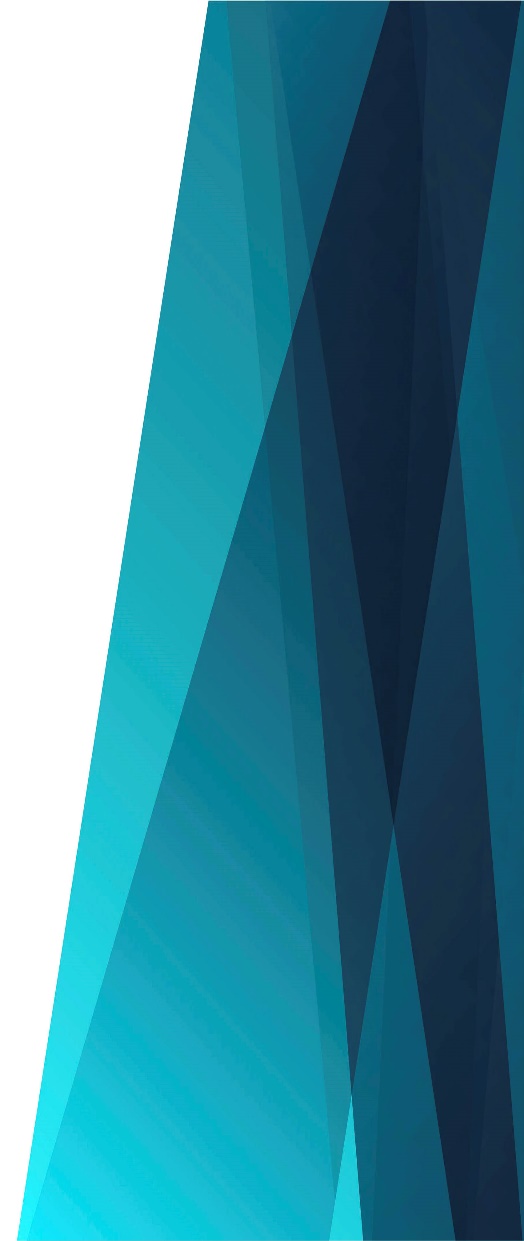 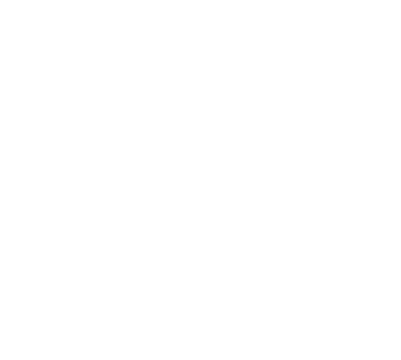 Чтут закон Отца – Славит мир Творца.
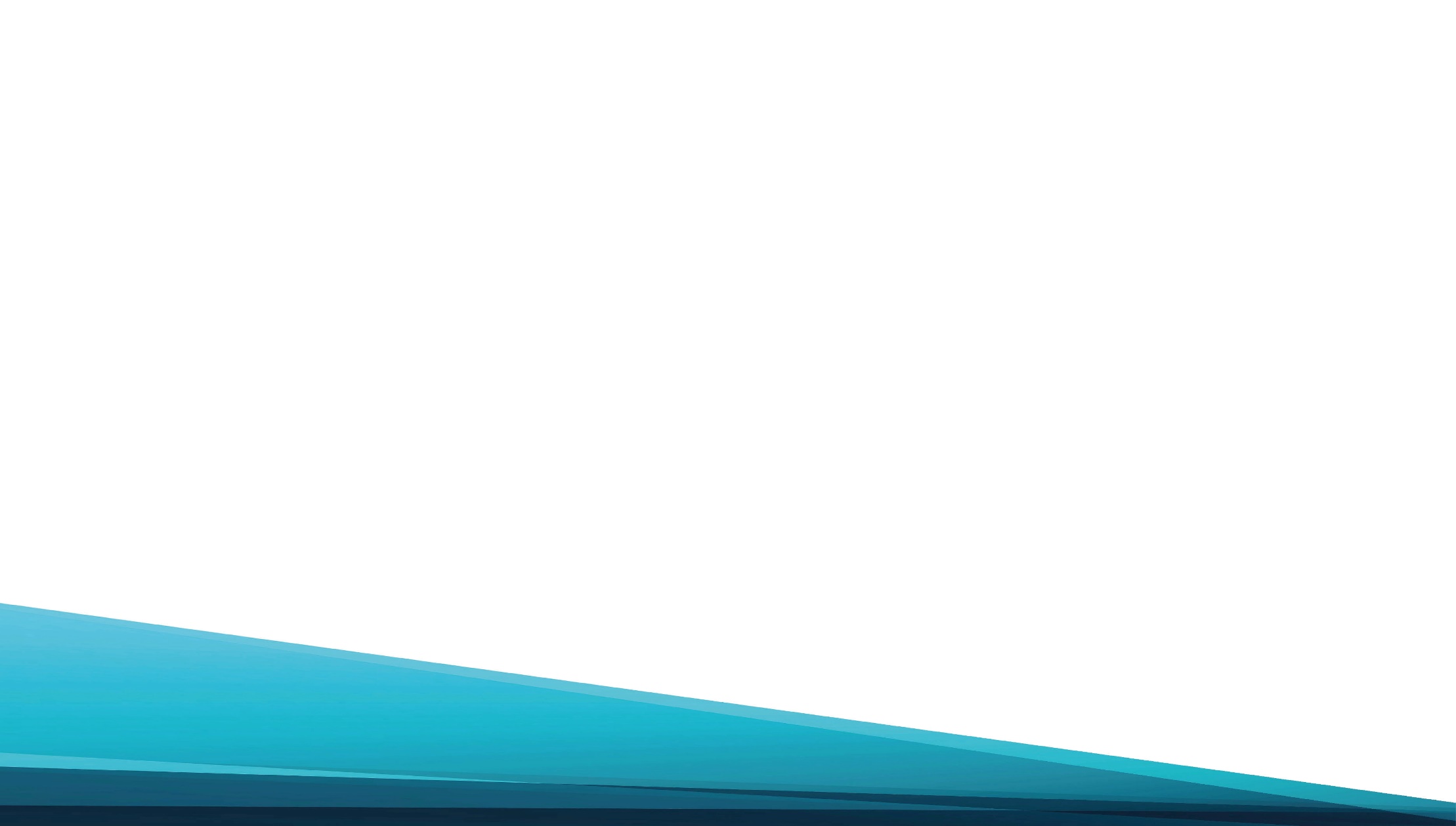 Заходит солнце… Слава, слава,
Тебе, наш Бог
И Царь царей!
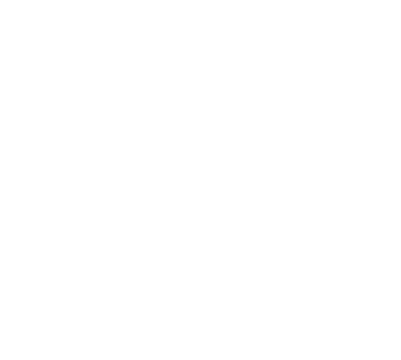 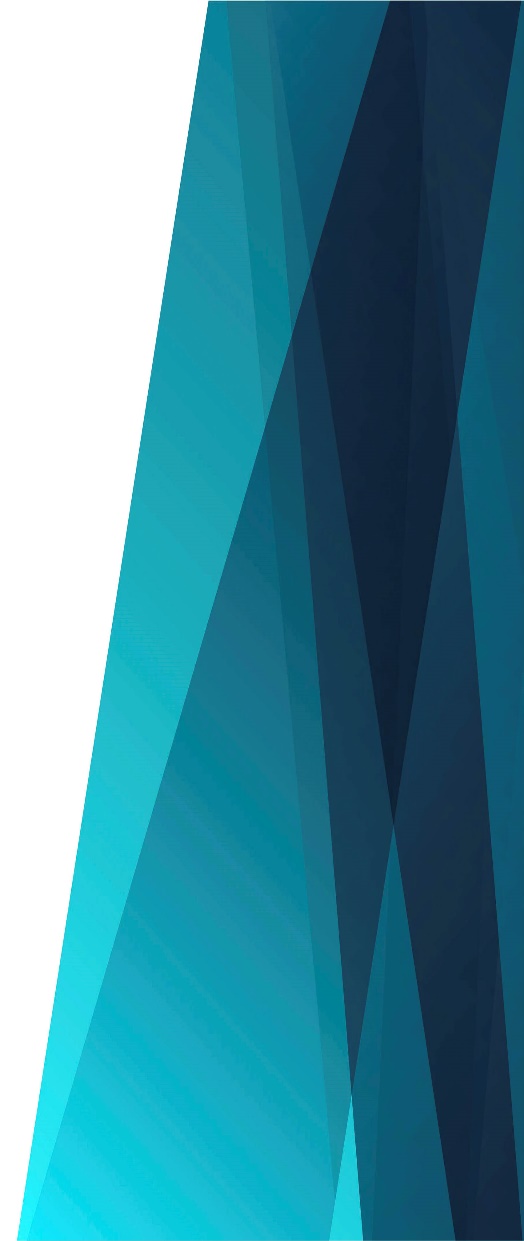 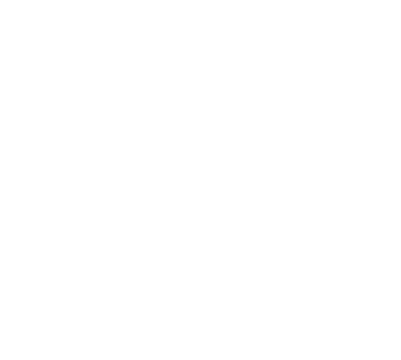 Тебе хвала, 
И честь, держава,
И гимн любви
Вселенной всей!
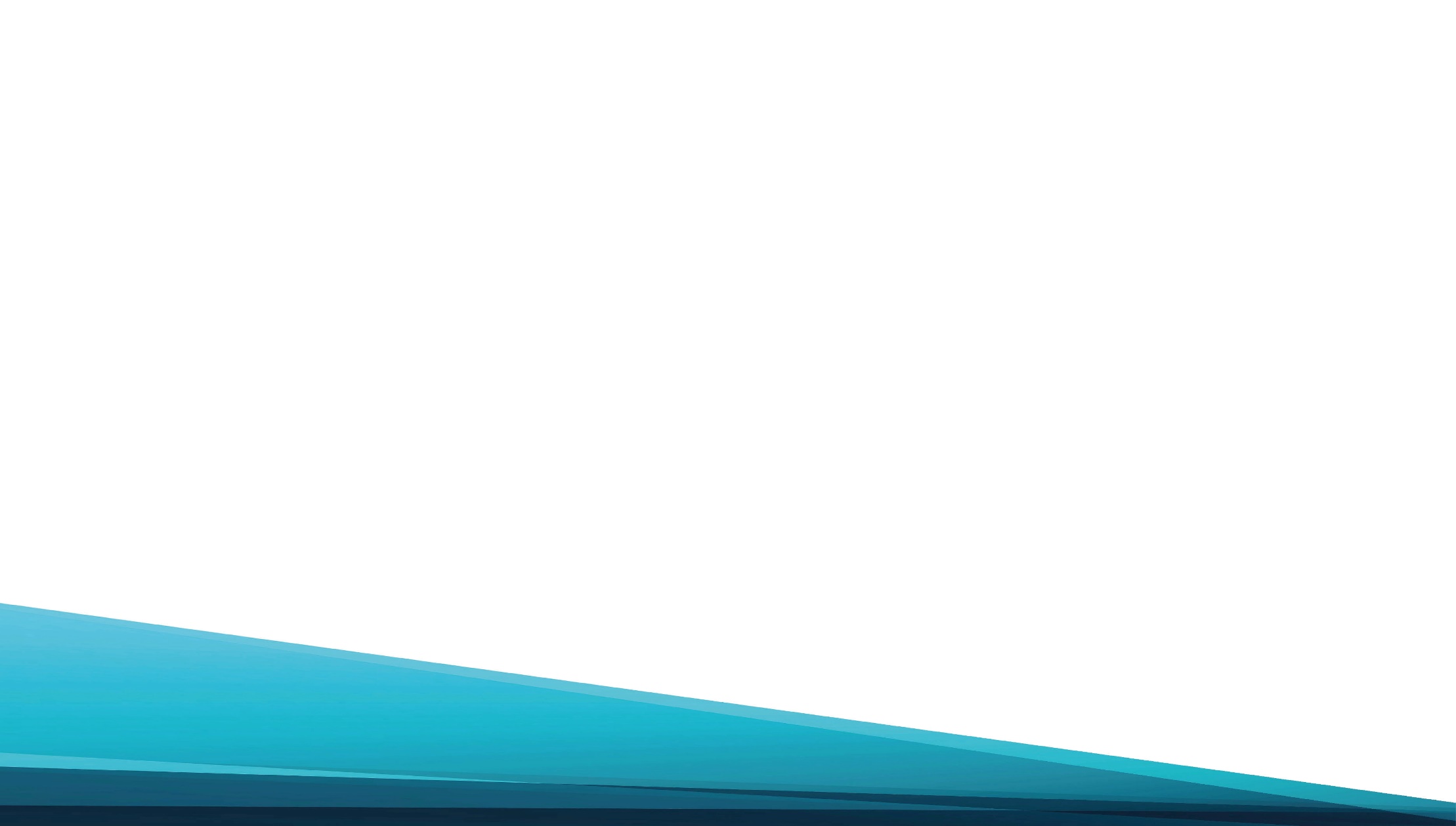 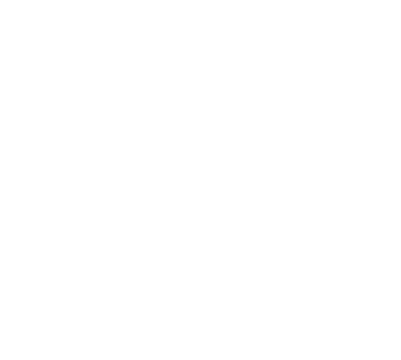 Припев:
Небеса поют славу Божию,
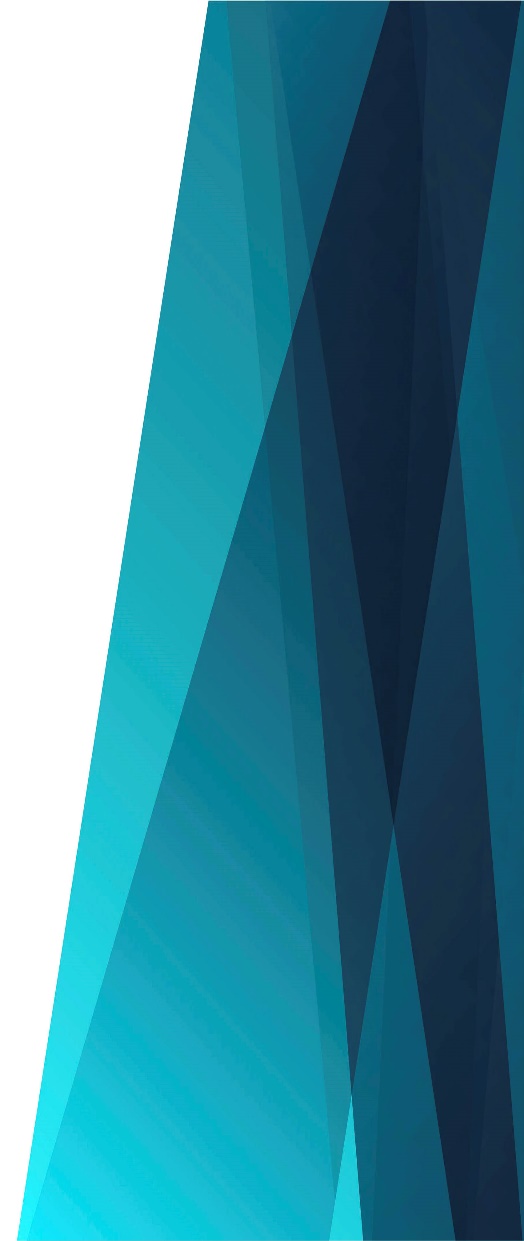 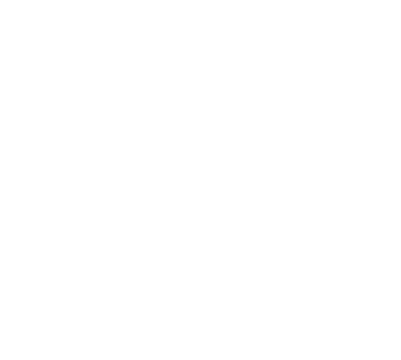 Чтут закон Отца – Славит мир Творца.